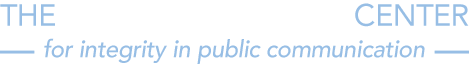 Ethics in Crisis Management
Module Nine | Lesson two
Lesson Two
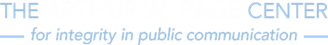 Overview: Access To Information During A Crisis
Significant Choice Ethical Framework
Challenge of Information Uncertainty in Crises
Communication Ambiguity in Crises
Ethics Of Withholding Information
A Dialogic Approach In Addressing The Public’s Concerns
Lesson Two
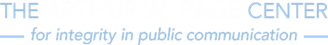 Significant Choice Ethical Framework
choice based on the best information available when the decision must be made
choice making that is voluntary, free from physical or mental coercion
when a group has vital information the public needs, that information must be disseminated as completely and accurately as possible
Lesson Two
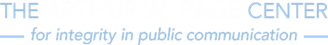 Five Standards For Significant Choice
Stakeholders are free from physical or mental coercion.
The choice is made based on all the information available.
All reasonable alternatives are included in the discussion.
Both short-term and long-term consequences are disclosed and discussed.
Both senders and receivers of messages are open about their personal motives
Lesson Two
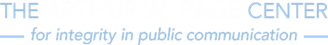 Challenge of Information Uncertainty in Crises
Uncertainty is the inability to determine the present or predict the future. 
Organizations experience uncertainty 
--due to lack of information
--due to the complexity of the information
--due to questions about the quality of the information
Lesson Two
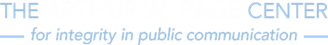 Communication Ambiguity in Crises
defined as multiple interpretations of an event 
various groups may have communication goals and viewpoints that potentially conflict with each other 
The consistency of message is one important benchmark of effective crisis communication
Lesson Two
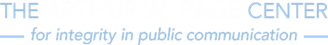 Ethics Of Withholding Information
Stonewalling, offering only selected disclosures, creating ambiguity, etc. in crisis
	is generally considered unethical
	There may be legitimate reasons to withhold 	information temporarily
Lesson Two
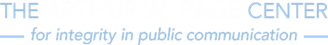 Types of Sensitive Information—Potential Consequence if Released
Might jeopardizes national security or an ongoing police investigation
Might unnecessarily violates privacy 
might lead to undue stigmatization of individuals or groups 
might lead to behaviors that would result 
	in increased spread of disease
Lesson Two
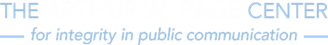 A Dialogic Approach In Addressing The Public’s Concerns
The public has the right to know what risks it faces 
Public concerns about risk should be accepted as legitimate. 
The public can serve as a resource, rather than a burden, in risk and crisis management 
Maintaining information transparency is important in building risk communication capacity to support all phases of emergency management